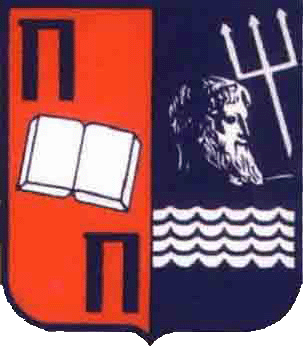 The Future of Monetary Policy and the New Architecture of Macro prudential Policies: The Role of New Monetary Policy Rules
Dr. Nicholas Apergis
University of Piraeus
Event: ADFIMI International Development Forum Meeting
Doha 25/04/2016
Roadmap
► The new banking environment: idiosyncratic characteristics

► Challenges for the future of banking

► Macro-prudential policies and monetary policy

► The role of monetary policy to financial stability

► Monetary policy and emerging market economies

► Empirical (panel data) analysis: Preliminary results

► Conclusions
2
The new banking environment: idiosyncratic characteristics
Sub-zero interest rates, China’s slowdown, the oil crash, and looming regulatory and litigation costs.

The industry undergoes a metamorphosis with a thorough and radical alteration of the core banking operating model.

The model that seeks strength through consolidation has failed in a sense that more services can be provided by independents.

Peer-to-peer lending and mobile banking pose new challenges to banks. The entire financial sector is turning increasingly into a digital system and much discussion has been raised on the intersection between financial services and new technologies.
3
Venture capitalists, angel investors, and bankers invest in ‘fintech’ startups worldwide. All these imply that the corporate sector does not depend on banks for its future growth. 

Cost advantages by not maintaining network or mountains of money that need to comply with capital ratios→ Control turns weaker.

The cost of complexity is high. They are too big to manage and too big to fail. Banks need a flight to simplicity.
4
The unbundling of banking is complicated and potentially fraught with unseen dangers. New questions:

What new benefits the digital ‘fintech’ environment brings?

These new solutions will create higher risk, will mitigate risk, or will reallocate existing risks?

How should the current supervisory framework evolve to incorporate the new developments?
5
Challenges for the future of banking
Progress made in the repair of the banking sector (US vs Europe)
Repair involves both regulatory reforms and adjustment in banks’ balance sheets: 
A need for a universal banking union (global banking integration).
The banking sector needs the maintenance of the momentum to complete the reform package.
6
Challenges ahead 
1) Eliminate excess capacity and exit from too much leverage-Not only an exogenous improvement in the economic outlook would cure the problem.
2) Improve the functioning of banks’ internal risk models to restore confidence.

Repair strategies = a) enhanced transparency, b) higher convergence in supervisory practices, c) regular benchmarking of bank practices. 
Failure leads to more radical changes in the regulatory framework.

3) Address major shortcomings in bank conduct and re-establish on a sound basis the role of banks in the economy (and society).
7
Elimination of: 
The manipulation of market benchmarks, mis-selling of financial products to consumers, circumvention of anti-money laundering and counter terrorist financial regulation, support to tax evasion.
Adverse effects on distracting resources from other parts of the economy, plus, the effect on financial stability. These costs increase as a result of compensation paid out by banks, regulatory fines, and litigation payments.
Strategies = a) stronger internal governance and controls, b) quantify and mitigate operational risk, c) the incorporation of conduct risk in stress testing, and d) set out a more harmonized and predictable framework for sanctions.
8
Macro-prudential policies and monetary policy
In the aftermath of the latest financial crisis, a comprehensive set of policy responses are needed (regulatory and supervisory reform agendas).

The goal: reinforce the resilience of the financial system through a stronger regulatory supervisory framework.

The need of macro-prudential policies that effectively promote a safe, sound, and stable banking and financial system that supports the growth and stability of the real economy, as well as a fair and transparent consumer financial services market.
9
Monetary policy alone cannot control systemic risk:

1) Severe macroeconomic shocks
2) Endogenous financial imbalances due to excessive credit growth and excessive leverage
3) Contagion effects due to the interconnectedness and herd behavior 

Each institution can communicate the appropriate risk identification and ensure the appropriate risk management that is necessary for prudent banking.

Central banks are expected to play a key role in this task. They are considered as the natural protectors of financial stability and the avoidance of future financial crises.
10
Primary monetary policy transmission channels: 
Balance sheet
Bank capital channel
Risk-taking channel
Balance sheet liquidity channel
Asset price channel
Exchange rate channel

Macro-prudential policies focus on the prevention and mitigation of system-wide risks and vulnerabilities. This requires identification and monitoring of common risk exposures of financial institutions.

Channels of transmission between macro-prudential tools and price stability
Tightening capital buffers
Tools for preventing excessive credit
Liquidity ratio requirements
Foreign exchange funding adequacy ratios
11
Macro-prudential instruments:
Capital-based measures
Asset-based measures
Liquidity-based measures

Macro-prudential tools:
Countercyclical capital buffer/requirements
Leverage ratios for banks
Time-varying loan-loss provisioning
Loan-to-value ratios (LTVs)
Debt-to-income ratios (DTIs)
Limits on domestic currency loans
Limits on foreign currency loans
Reserve requirements ratios
Levy/tax on financial institutions
Capital surcharges on SIFIs
Limits on interbank exposures
Concentration limits
12
Central banks have the expertise to coordinate macro-prudential policies. They have the tools to comprehend the link between the financial system and the macroeconomy through the implementation of monetary policy.
 
The key tasks should involve: a) identification and prioritization of systemic risks, b) issue of risk warnings, c) issue of recommendations for remedial actions.
13
Macro-prudential tools can also provide buffers against unexpected shocks

macro-prudential policies well-targeted at the sources of distortions have the potential to contain the undesirable effects of monetary policy by directly affecting real output and prices,
 
b) imperfect macro-prudential policies may increase costs, 

c) institutional constraints may impede the optimal deployment of macro-prudential instruments.
14
Macro-prudential policies and strategies should be taking a ‘horizontal perspective’ to facilitate the spread of homogeneous practices across firms and sectors on a global basis. More intense macro-prudential attention is definitely associated with lower risk, and not necessarily with lower returns or slower asset growth.

Overall 
The complementarity of monetary policy and macro-prudential policies. There is the need for a strong co-ordination (within central banks) between monetary and macro-prudential policies, as well as the need for strong communication tools (to avoid institutional and political economy constraints).
15
Strategies: a) facilitating the transmission of monetary policy, b) containing the propagation and amplification of macroeconomic shocks by the financial sector, c) by reducing the frequency and severity of shocks coming from the financial sector.
Macro-prudential policies should focus on financial stability and not necessarily on aggregate demand(?). Focus on constraining excessive risk-taking.
Recent theoretical literature (DSGE modeling) suggests that monetary and macro-prudential policies are complements (Angellini et al., 2011). 
Financial shocks require the use of macro-prudential policies (Agenor et al., 2012), while productivity and/or aggregate demand shocks require policies depending on the nature of financial distortions (Ceccheti and Kohler, 2012).
16
The role of monetary policy to financial stability
Central bank goals: price stability and/or output stability.
Financial market imperfections: a) asymmetric information and b) limited enforcement. Presence of externalities across many sectors in the economy. 
Monetary policy rates impact agents’ decisions on leverage, as well as on the composition of assets and/or liabilities.
The advantage of an integration modeling approach is that interest rate decisions can effectively ‘lean against’ accumulating financial imbalances and asset price misalignments.
17
Monetary policy decisions can influence bank risk-taking, triggering greater easing financial conditions than expected, thus, further jeopardizing financial stability.

The new monetary policy model should simultaneously target price (output) and financial stability.

Interest rate tools should be complements with regulatory and supervisory tools to reduce the impact of systemic risks on the financial system, as well as on the economy.
18
Monetary policy and emerging market economies
Emerging market economies are challenged by large and volatile cross-border capital flows.
Such volatile capital flows regularly lead to financial crises and economic distress.
Monetary policies in advanced economies usually drive capital movements.
Policy makers need to explore how monetary policy independence and capital flows are linked: high capital mobility may enhance the co-movements of domestic and foreign interest rates.
Monetary independence in emerging market economies is hard due to increasing openness of the capital account, plus to rising sophistication of domestic and international investors and inflation targeting policies.
19
Further difficulties occur due to the role of food and energy/fuel prices (especially in periods of rising prices).

After the crisis, central banks in advanced economies pursue an accommodative monetary policy stance (lower expected interest rates plus large-scale asset purchases).

In that sense, spillovers occur through international investors rebalancing portfolios towards higher-yielding assets. Currencies in emerging market economies appreciate.
20
Monetary policies in advanced economies may impact financial stability in emerging market economies (asset price bubbles, rapid expansions of credit, excessive valuations in property markets).

The relaxation of accommodative monetary policies in advanced economies. In that case, capital outflows from these economies were observed (changes are amplified by carry-trade strategies). 

How monetary authorities should react? Conflicts between tightening monetary policy and weakening aggregate demand. The role of external demand, more flexibility in exchange rates, greater stocks of international reserves, stronger fiscal positions, better regulation on banking systems.
21
Empirical analysis
To address financial instability, should monetary policy be more ‘lean’?
Augmenting the Taylor rule with a financial target to allow the interest rate to react to financial stress
It was the first way to consider the end of the so-called ‘separation principle’ (Christiano et al. 2010; Curdia and Woodford, 2010; Issing, 2011)
22
The financial crisis has shifted the strategic considerations about monetary policy and weakened the strategy of ‘cleaning up afterwards’.

The advent of macroprudential instruments radically shifted the debate ‘clean’ versus ‘lean’. 

Macroprudential instruments tend to restore(?) the consensus that prevailed before the crisis: the interest rate is not the best instrument to dampen financial instability and the Taylor rule becomes the preferred option.
23
(Blanchard, 2012) = If the interest rate cannot do everything alone, maybe it can act as a complement to macroprudential instruments (coordination between monetary policy and macroprudential policies?)

(Beau et al., 2011) = a macroprudential policy is essential to financial stability and a policy-mix of monetary and macroprudential policies is necessary. 

First, the interest rate could act primarily on monetary stability, and also act timely on financial stability as a complement to macroprudential instruments. This is the integrated approach of the policy-mix, where monetary and financial stability are integrated into an ‘augmented’ Taylor rule.
24
In contrast, the separate approach of the policy-mix does not consider that the interest rate can respond at any time to financial stability. 

This approach advocates to affect the monetary policy solely to monetary stability, and to fully affect macroprudential policy to financial stability.

We incorporate macroprudential policies in the form of rules used to limit financial fluctuations 

Monetary policy is represented through an augmented Taylor rule taking into account the inflation gap, the output gap and the financial gap
25
Empirical analysis
Data
Full Sample:  169 countries
 
Low Income Countries:  25 countries
Afghanistan, Benin, Burkina Faso, Burundi, Cambodia, Central African Republic, Chad, Ethiopia, Gambia, Guinea, Haiti, Liberia, Madagascar, Malawi, Mali, Mozambique, Nepal, Niger, Rwanda, Sierra Leone, Somalia, Tanzania, Togo, Uganda, Zimbabwe.
 
Lower Middle Income Countries:  40 countries
Armenia, Bangladesh, Bhutan, Bolivia, Cameroon, Cape Verde, Cote d’Ivoire, Djibouti, Egypt, El Salvador, Georgia, Ghana, Guatemala, Guyana, Honduras, India, Indonesia, Kenya, Laos, Mauritania, Moldova, Morocco, Myanmar (Burma), Nicaragua, Nigeria, Pakistan, Papua New Guinea, Philippines, Samoa, Sao Tome & Principe, Senegal, Solomon Islands, Sri Lanka, Sudan, Tajikistan, Ukraine, Uzbekistan, Vietnam, Yemen, Zambia.
 
Upper Middle Income Countries:  46 countries
Albania, Algeria, Angola, Azerbaijan, Belarus, Belize, Bosnia-Herzegovina, Botswana, Brazil, Bulgaria, China, Colombia, Costa Rica, Cuba, Dominican Republic, Ecuador, Fiji, Gabon, Grenada, Iran, Iraq, Jamaica, Jordan, Kazakhstan, Lebanon, Libya, Malaysia, Maldives, Marshall Islands, Mauritius, Mexico, Mongolia, Namibia, Panama, Paraguay, Peru, Romania, South Africa, St. Lucia, St. Vincent & Grenadines, Suriname, Thailand, Tonga, Tunisia, Turkey, Turkmenistan. 
 
High Income Countries:  58 countries
Andorra, Argentina, Australia, Austria, Bahamas, Bahrain, Barbados, Belgium, Brunei, Canada, Chile, Croatia, Cyprus, Czech Republic, Denmark, Estonia, Finland, France, Germany, Greece, Hungary, Iceland, Ireland, Israel, Italy, Japan, Kuwait, Latvia, Liechtenstein, Lithuania, Luxembourg, Malta, Netherlands, New Zealand, Norway, Oman, Poland, Portugal, Qatar, Russia, San Marino, Saudi Arabia, Seychelles, Singapore, Slovakia, Slovenia, South Korea, Spain, St. Kitts & Nevis, Sweden, Switzerland, Taiwan, Trinidad & Tobago, United Arab Emirates, United Kingdom, United States, Uruguay, Venezuela.
26
The rule can be expressed as follows: 

i = a (π-πc ) + b (y-y*) + d (f-f*) + c i(-1)

The financial stability proxy (f) takes various forms in the literature, since it can be based on the credit spread (Toloui and Mculley, 2008; Curdi and Woodford, 2010), asset prices, credit (Christiano et al., 2010; Agénor and Pereira da Silva, 2013) or money (Issing, 2011) (plus potential synthetic financial stability indicators).
27
The more the interest rate response to financial conditions is, the greater the probability of adopting an integrated policy mix and vice versa.

The intensity of this response is directly informed by the coefficient αs in the augmented Taylor rule (the dependent variable).

Control variables=the b and d variables from the augmented rule PLUS macroprudential policy (dummy variable, mpp, which takes the value 1 when the macroprudential instrument directly affects borrowers (i.e., LTV) and 0 when it directly affects lenders (i.e., dynamic provisions, countercyclical capital buffer).
28
PLUS a binary variable, denoted ‘target’, taking the value 1 when the target is related to asset prices, and 0 if it is linked to credit, and

An explanatory variable, ‘country’, based on the IMF classification between advanced and emerging economies. It takes the form of a dummy variable taking the value of 1 if the country is an emerging one (including middle-income countries according to the IMF) and 0 if it is an advanced economy.
29
Model regression
d(j) = constant + w1 a(j) + w2 b(j) + w3 mpp + 
       w4 control variables
Results
d(j) = 1.127 – 0.32 a(j) - 0.14 b(j) – 0.54 mpp + 
          [0.05]   [0.00]       [0.00]	[0.00]
      
       0.37 country – 0.29 target
       [0.00]		   [0.01]
Adjusted R2 = 0.38
Figures in brackets are p-values
30
The type of macroprudential instrument has an impact on the macroprudential / monetary policy mix. 

A significant and negative coefficient for mpp implies that macroprudential instruments constraining borrowers directly reduce the response of monetary policy to financial stability, and are less favorable to the integrated policy mix in comparison to instruments that constrain lenders. 

The more macroprudential policy is effective and less there is a need to complete it by the interest rate instrument of monetary policy. So, constraining borrowers’ instruments, less call for a Taylor rule augmented from financial stability.

In contrast, models that retain macroprudential instruments constraining lenders, seem logically necessary to consider further action of central bank trough interest rates to struggle against financial instability in addition to macroprudential policy.
31
The response coefficient to inflation also appears to influence significantly, but to a lesser extent than the macroprudential instrument. 
The coefficient for this variable is significant and negative as expected. 
The more the central bank is "hawkish”, the less it will seek to mix monetary and macroprudential policies via an augmented the Taylor rule. 
Similarly, but to a lesser extend, is the response coefficient to the output gap. 
This relativity signifies the importance of the arbitrage between macroeconomic and financial stability, despite this tradeoff is very present in the literature on monetary policy.
32
Conclusions
Macro-prudential policies = institutional and legislative changes.

Institutional changes involve = harmonization of the structure of macro-prudential institutions and consolidate them, avoidance of spillover or contagion effects.

Legal changes involve = macro-prudential instruments effective by establishing certain borrower-based and lender-based instruments.

Monetary policy should also target financial stability (synergies between their institutions-especially at times of financial market turbulence).

Strong coordination between monetary policy and macro-prudential policies, mainly within central banks.
33
Conclusions (cont’d)
The type of macroprudential instrument has an impact on the macroprudential/monetary policy mix. 
It suggests that certain types of macroprudential instruments are more favorable than others to a strong link between monetary policy and macroprudential policy in order to struggle against financial instability. 
The findings suggest that macroprudential instruments whose effectiveness are well documented in the literature (those constraining borrowers) are the ones that favor least the ‘integrated’ policy mix.
34
Conclusions (cont’d)
The importance given to inflation in the Taylor rule seems to negatively influence the response coefficient to financial stability and can therefore be interpreted as an obstacle to an ‘integrated’ policy mix.
The variable country has very important influence. This suggests that the combination of monetary and macroprudential policies do not follow a universal formula and differs across countries 
The economic policy response to financial instability depends on country specific constraints and externalities from monetary policies of advanced countries that are of importance in crisis period with unconventional monetary policies in advanced countries.
35
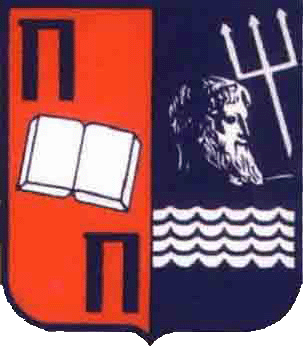 Thank you!
Questions? ? ?

My email: napergis@unipi.gr
My website: 
http://www.unipi.gr/unipi/el/xrh-proswpiko/xrh-dep-all/item/2205
36